An IoT Honeypot Device for Malware Forensics
1
Jingyu YANG@ Tencent Anti-Virus Lab
Fan DANG@ Tsinghua University
2017.12.08
About Speakers
Jingyu YANG
Tencent Anti-Virus Lab
HaboMalHunter
Malware Analysis
IoT Security Research
Fan DANG
Tsinghua University
NFC & IoT Security Research
2017.12.08
2
Outline
Introduction
Architecture
Implementation
Case Study
Conclusion
2017.12.08
3
Introduction
2017.12.08
4
Interaction
Why interaction matters?
Measures the capability of a honeypot
More interaction, more knowledge
More interaction, more risks
2017.12.08
5
Interaction
Low Interaction Honeypots
Limited interaction; normally work by emulating
Limited to capturing mainly known attacks
Easy to deploy

High Interaction Honeypots
Involve real operating systems
Attackers are given everything
Vulnerable
2017.12.08
6
Traditional vs IoT
2017.12.08
7
Challenges
Heterogeneity architectures
LIH: Lack of knowledge
HIH: Hard to emulate
Deployment
Expensive
Difficult
2017.12.08
8
Architecture
Load Balancer
2017.12.08
9
Load Balancer
2017.12.08
10
Technical Challenge
2017.12.08
11
Yet Another SSH Honeypot
2017.12.08
12
Raspberry PI 3
2017.12.08
13
Technical Challenges
2017.12.08
14
Relay
2017.12.08
15
Case Study
Pivoting Attack
File less
Network
Dynamic port forwarding
2017.12.08
16
Pivoting Attack
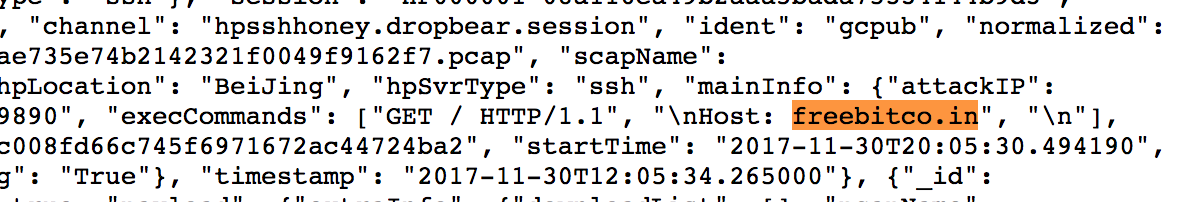 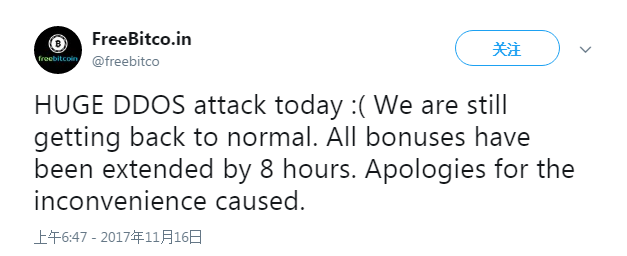 2017.12.08
17
Why Hardware Solution
2017.12.08
18
Conclusion
2017.12.08
19
Acknowledgements
Authors
Tencent
Jingyu YANG, Jie LI, Chen GENG, Zhao LIU, Guize LIU, Jinsong MA
Tsinghua University
Fan DANG, Yongfeng ZHANG, Prof. Zhenhua LI
2017.12.08
20
References
https://github.com/tencent/habomalhunter
https://github.com/threatstream/mhn
https://github.com/threatstream/hpfeeds
https://www.usenix.org/system/files/conference/woot15/woot15-paper-pa.pdf
https://researchcenter.paloaltonetworks.com/2017/07/palo-alto-networks-showcase-iot-honeypot-research-black-hat-2017/
http://blog.malwaremustdie.org/2017/02/mmd-0062-2017-ssh-direct-tcp-forward-attack.html
2017.12.08
21
Thank  you very much :)
2017.12.08
22